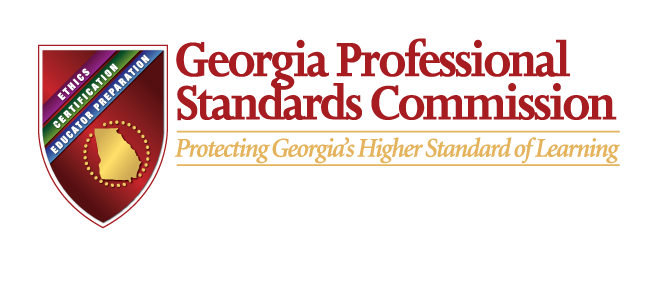 GaPSC Webcast Series
Certification Upgrades
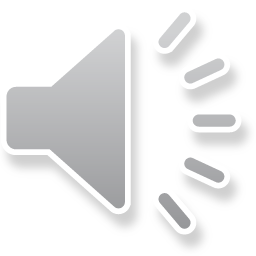 GaPSC: Agency Introduction
MISSION STATEMENT:
“To build the best prepared, best qualified and most ethical educator workforce in the nation.”
“To build the best prepared, best qualified and most ethical educator workforce in the nation.”
CERTIFICATION
EDUCATOR PREPARATION
ETHICS
ASSESSMENT
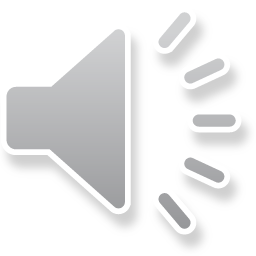 What should you expect in this session?
Degrees/certification areas which will result in certification upgrades
Types of upgrades
Programs that lead to certification
Requirements for certification upgrades
Tools for certification upgrades
How to apply for certification upgrades
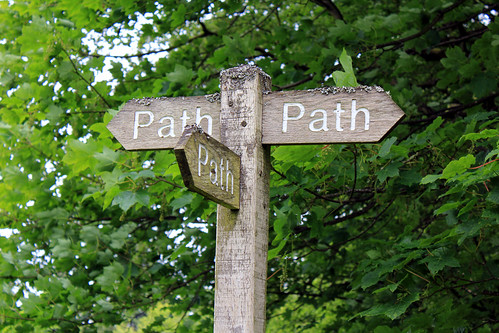 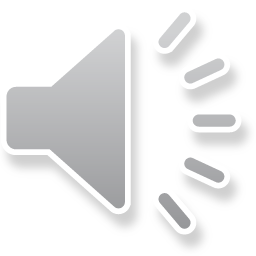 What is upgrading?
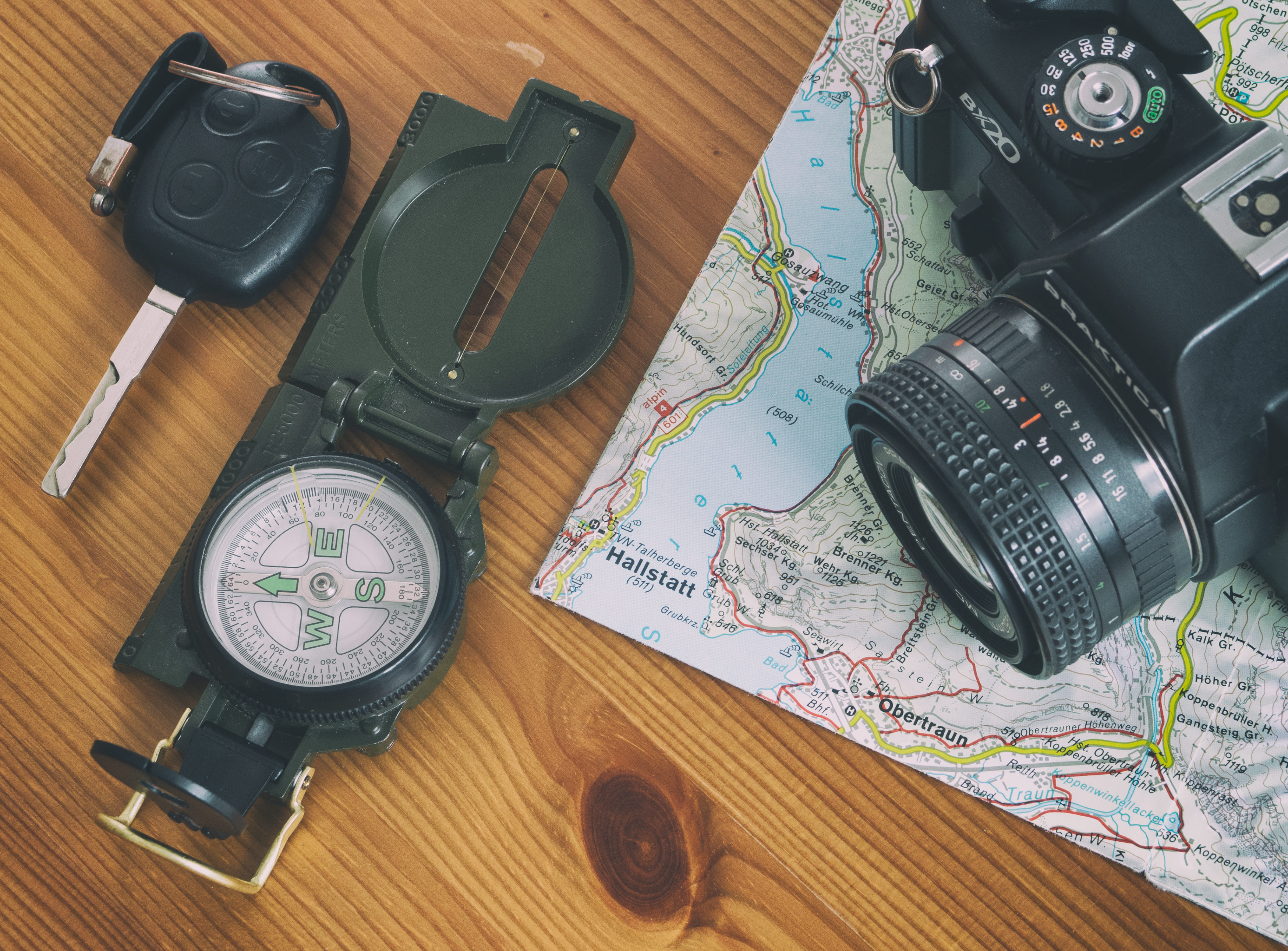 The process of earning an advanced degree and raising the certificate level is called upgrading. The certificate level is part of the formula used to calculate placement on the state salary schedule.
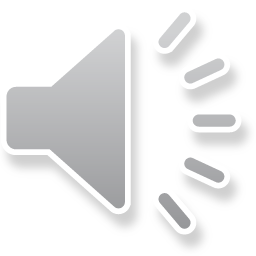 Why upgrade?
An upgrade
provides evidence of additional knowledge in a field for which a candidate already holds certification
may result in additional career options	
may result in elevation on the state salary schedule (pay increases are prescribed by the employing district)
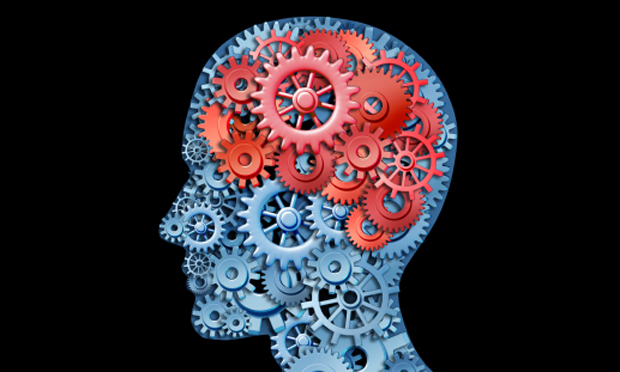 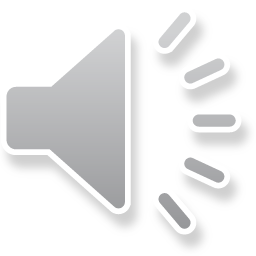 What kinds of degrees result in upgrading?
Initial certification/preparation program – This program has been approved by the GaPSC during a peer review. After completion, the candidate/educator will receive certification in this area. This may be at any degree level.
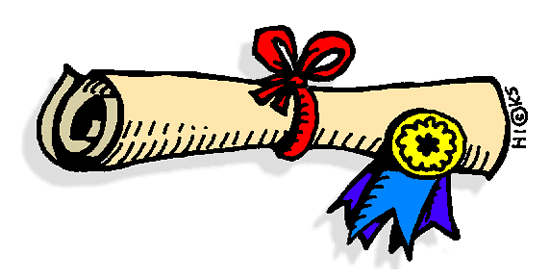 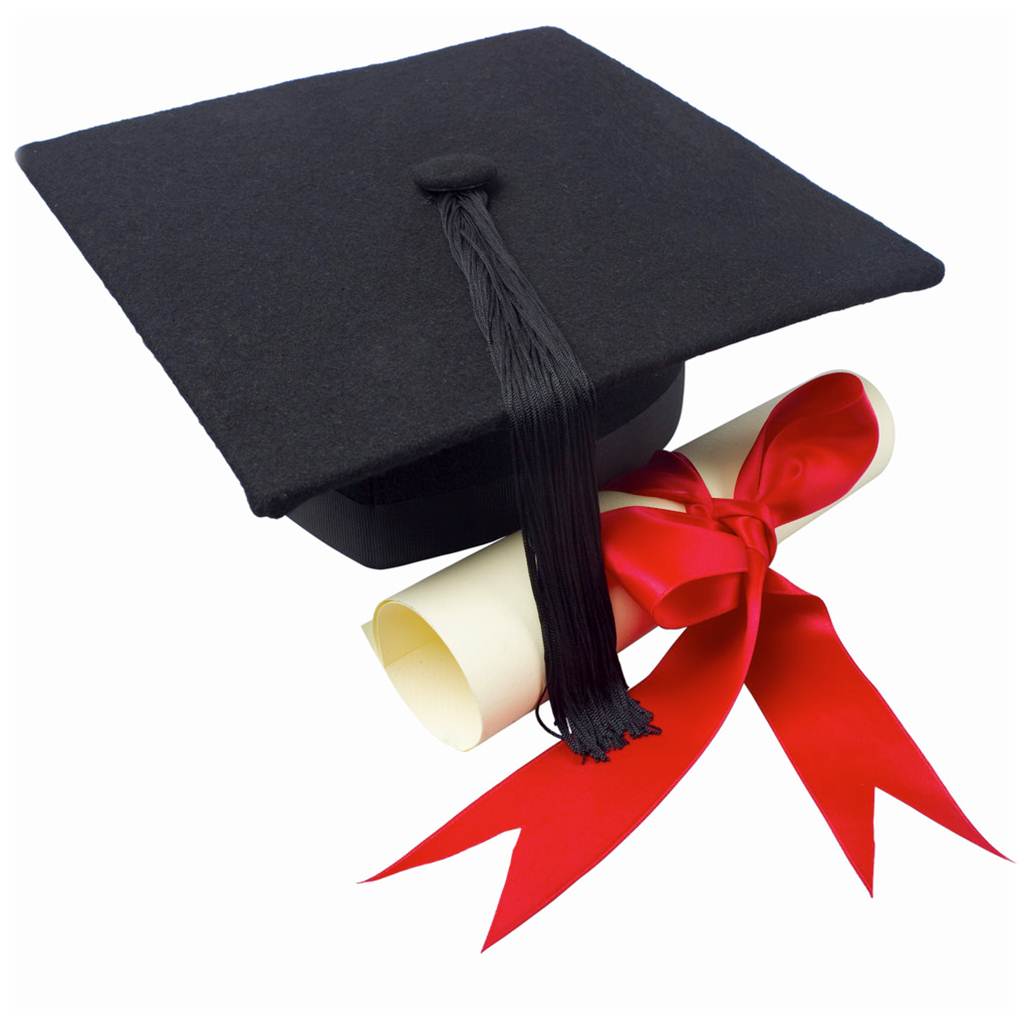 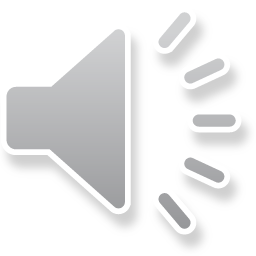 What kinds of higher degrees result in upgrading?
Advanced  program – This program will allow an educator  to receive an infield upgrade  on their certificate which will often result in a pay increase as determined by the state salary schedule. This program  does not have to be approved by the GaPSC; however, it is accepted if  it meets the qualifications for  infield upgrades. An advanced/degree only program DOES NOT result in certification.
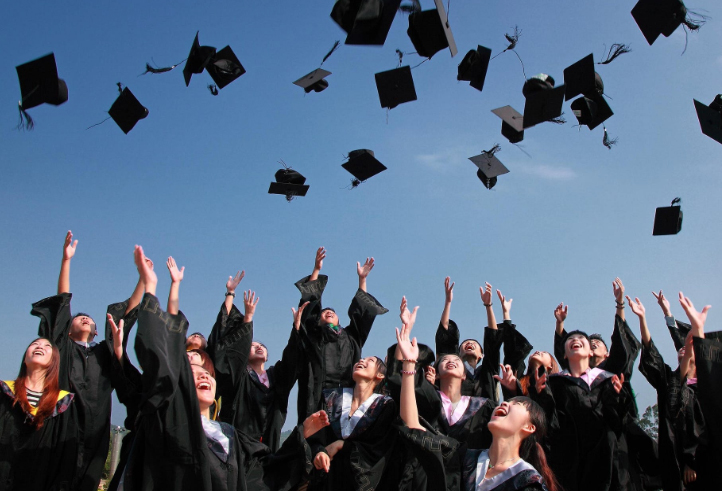 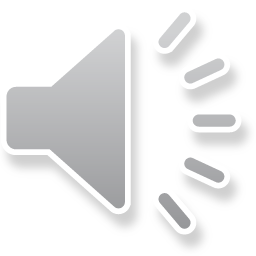 Which certificates can be upgraded?
Georgia educators holding a valid Induction, Professional, Advanced Professional, Lead Professional, Performance-Based, or Life Certificate at Level-4, -5 or -6, as long as they hold one of the following certificate types: Teaching (T), Service (S), or Leadership (L or PL).
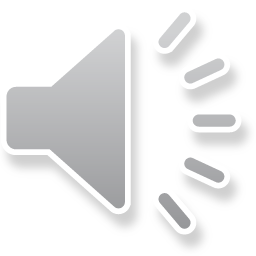 Which certificates can not be upgraded?
Permits, Provisional certificates, International Exchange Certificates, and Paraprofessional Licenses.
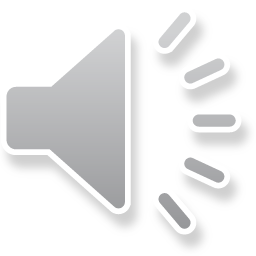 What are the types of upgrades?
Infield – this allows an educator’s certificate to progress from one level to another (Level 4  -Baccalaureate, typically to a Level 5-Master’s, typically) in a field in which the educator already holds certification.
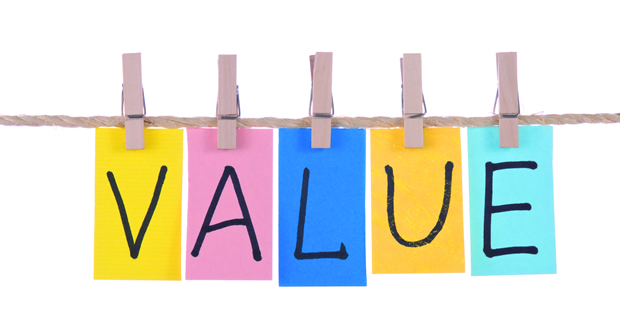 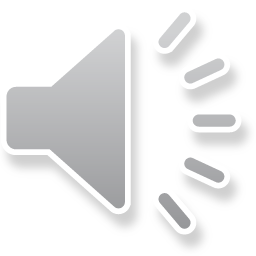 What fields allow for infield upgrading?
Educators may upgrade in any certification field applicable to certification upgrades even if they are not currently working in that field. These certification areas must be listed on the educator’s certificate and must be  currently offered by the GaPSC. This may result in an increase in salary.
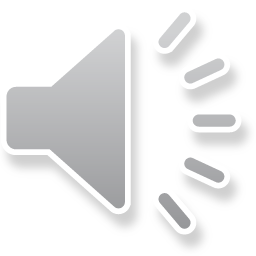 Is Educational Leadership different?
YES, in order for an educator who holds Educational Leadership certification to receive an upgrade and the potential increase in salary, s/he must be employed in a leadership position.
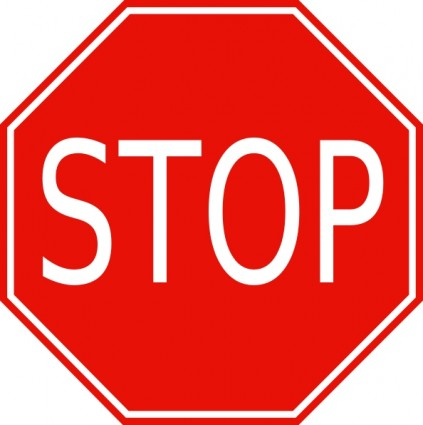 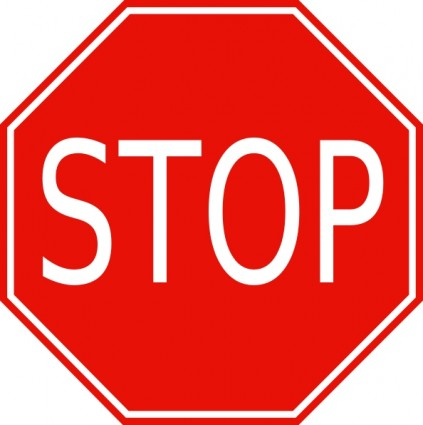 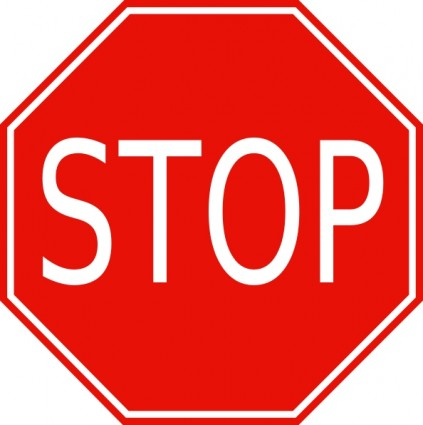 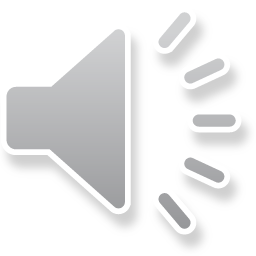 What are the types of upgrades?
New Field- This allows an educator to add an additional field to their certificate by completing all requirements for a program that has been approved for initial certification.
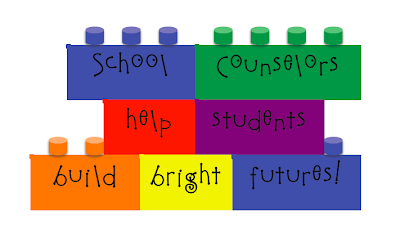 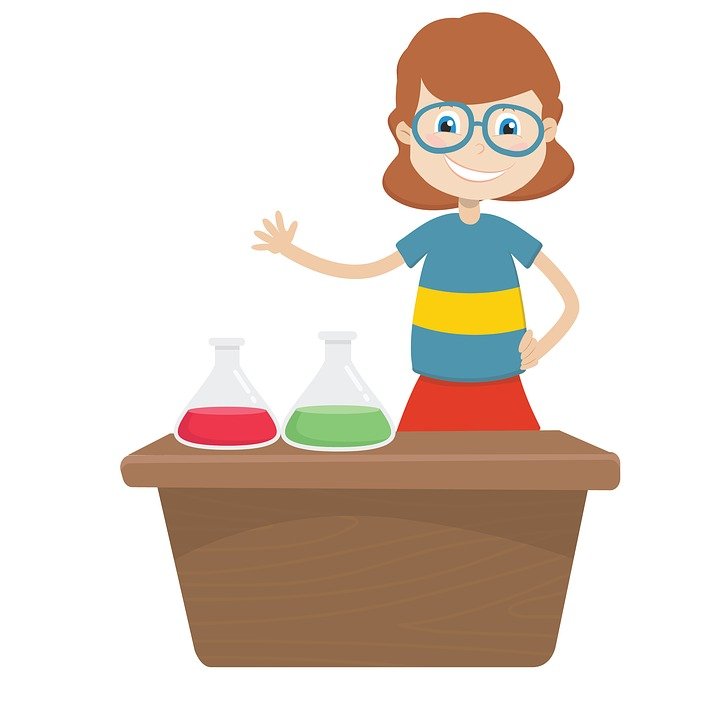 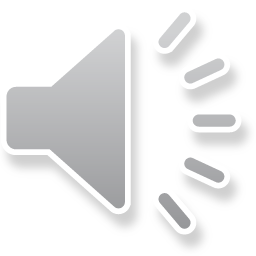 How can I find new field preparation programs that result in certification?
https://www.gapsc.com/EducatorPreparation/ApprovedPrograms/EducationApprovedPrograms.aspx
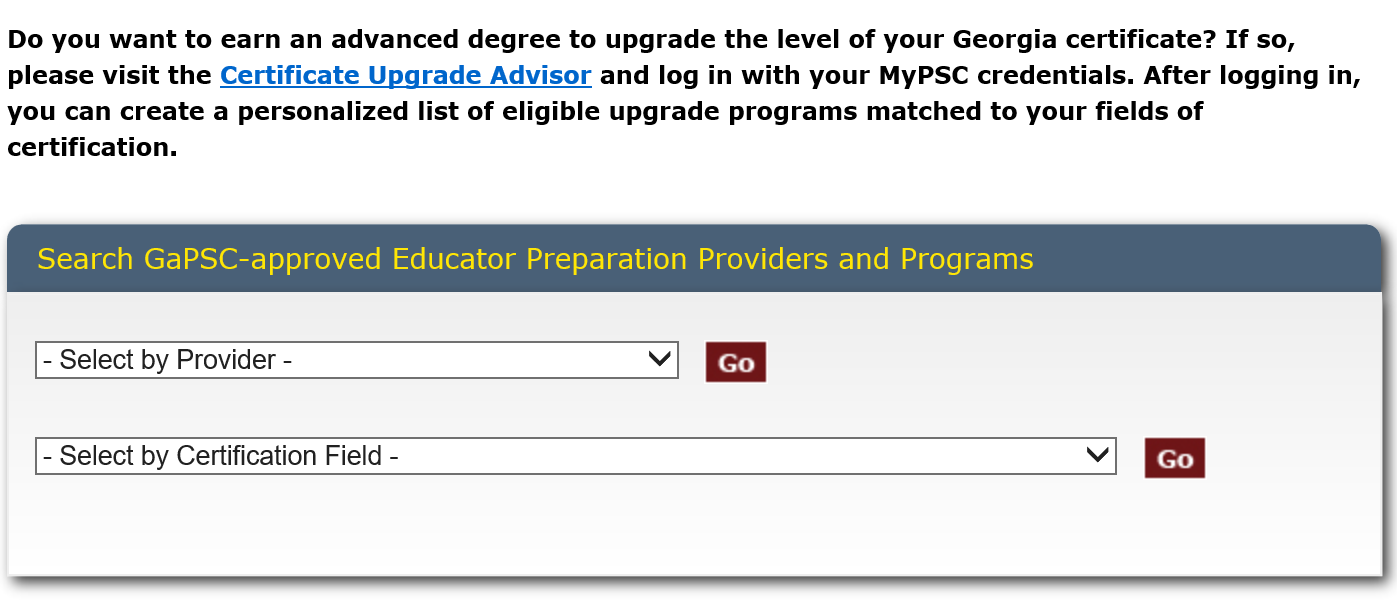 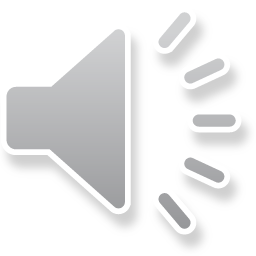 How do I know which provider offers my certification area at the appropriate level?
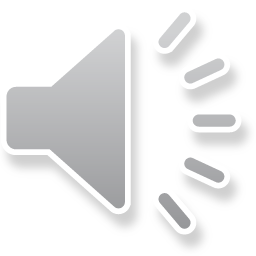 Can endorsements be upgraded?
Yes, as long as they are currently offered by the GaPSC. You may find the endorsements offered at 
https://www.gapsc.com/Commission/Rules/Current/EducatorPreparation/EdPrepRules.aspx
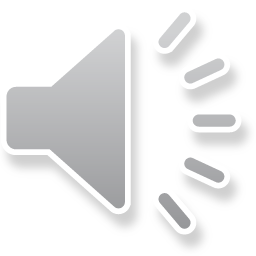 What degrees would not result in an upgrade?
An advanced degree program used for an upgrade may not be one that leads to initial certification. For example, an educator who holds a level 4 certificate in Middle Grades Science based on completion of an approved bachelor’s degree program in that field may not upgrade his or her certificate by completing an M.A.T. program that would also lead to initial certification in Middle Grades Science.
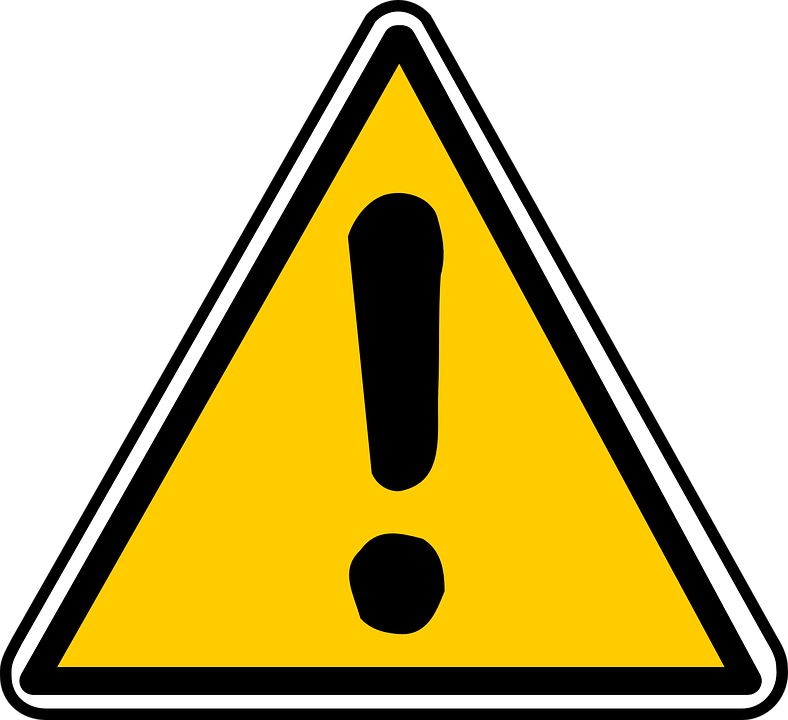 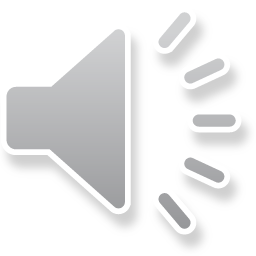 What should I consider when seeking an upgrade?
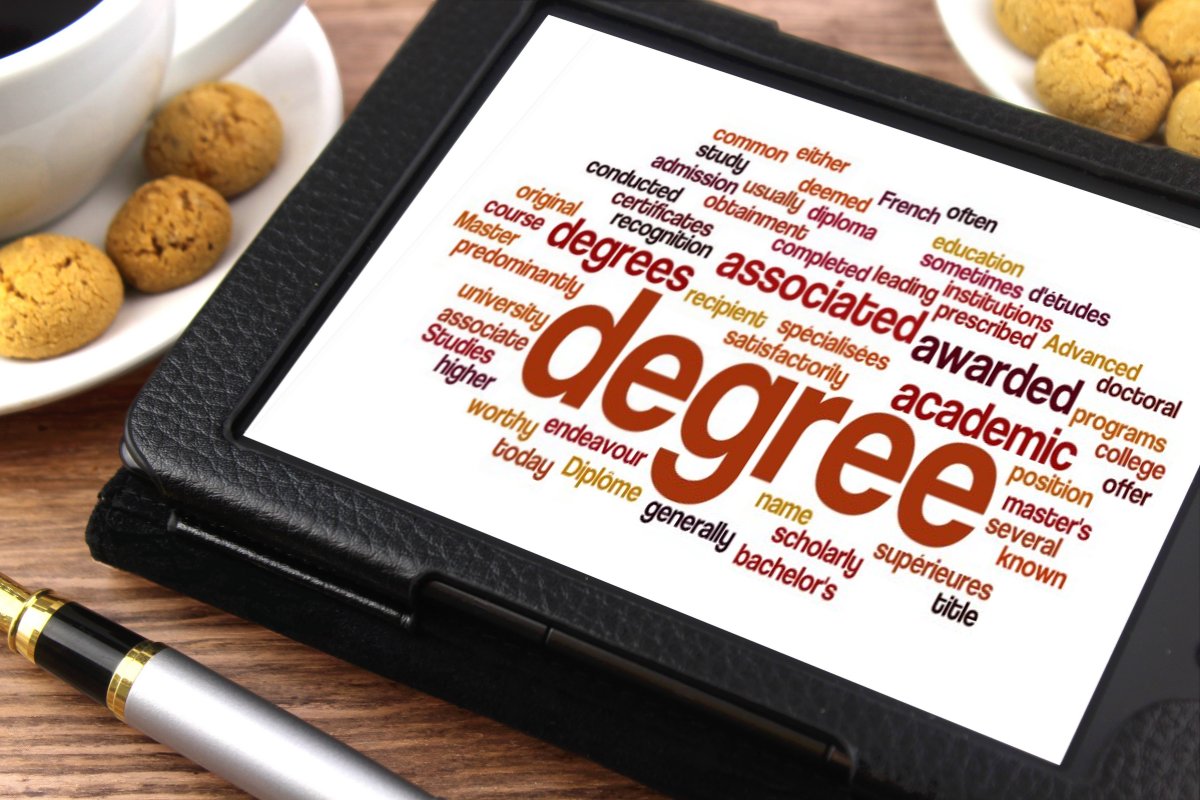 Be sure the advanced degree that is of interest meets the requirements for certification upgrades: 
Does it reflect my certification areas and is the degree from an approved/accepted provider?
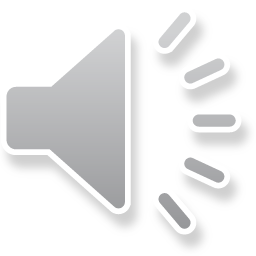 What are the upgrade requirements?
Op
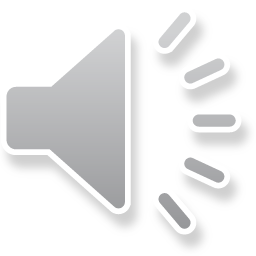 How do I make sure that the degree that interests me will meet the requirements?
https://www.gapsc.com/Commission/Policies_guidelines/UpgradeUtility/Upgrade_Initial.aspx
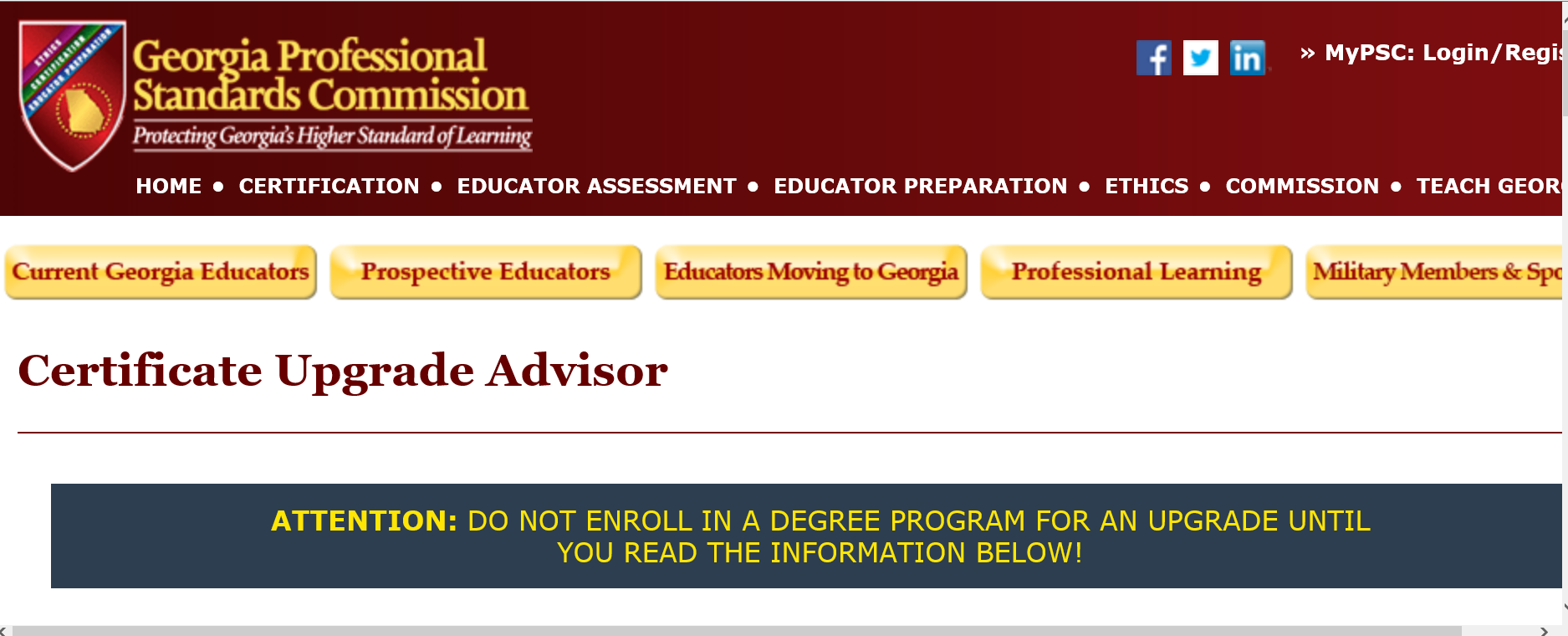 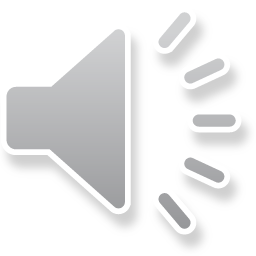 How can I find out if a degree will result in an upgrade?
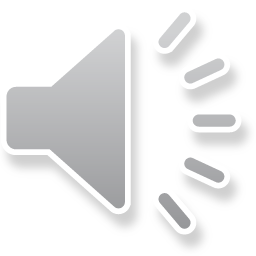 What if I don’t find a degree that interests me in the Upgrade Advisor?
: https://www.gapsc.com/Certification/Downloads/Upgrade_Degree_Approval_Form.pdf?dt=DateTime.Now.Ticks.ToString()
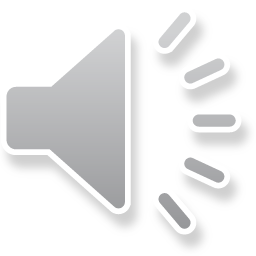 How do I apply for an upgrade?
An educator  applies for an upgrade through the “submit application/check status” tab of his/her MyPSC account. Transcripts cannot be uploaded through the account. The GaPSC requires official transcripts that are submitted directly by the provider or the employer.
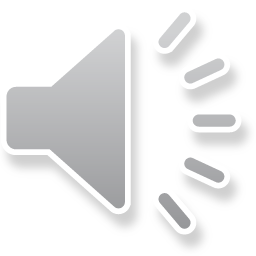 What is your plan for upgrades?
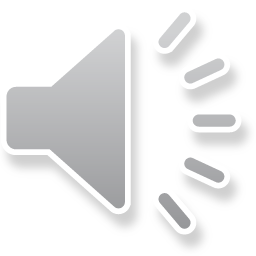